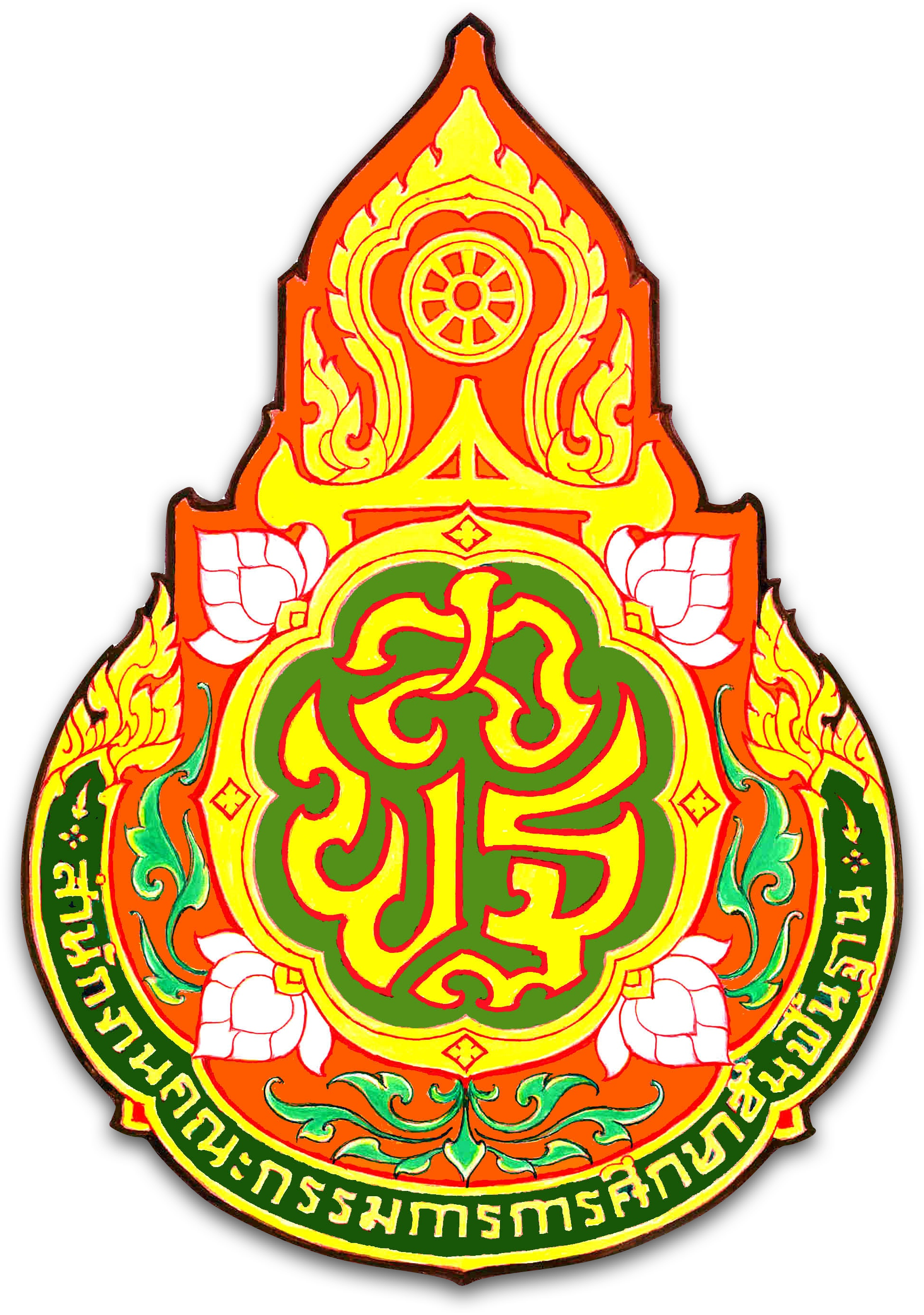 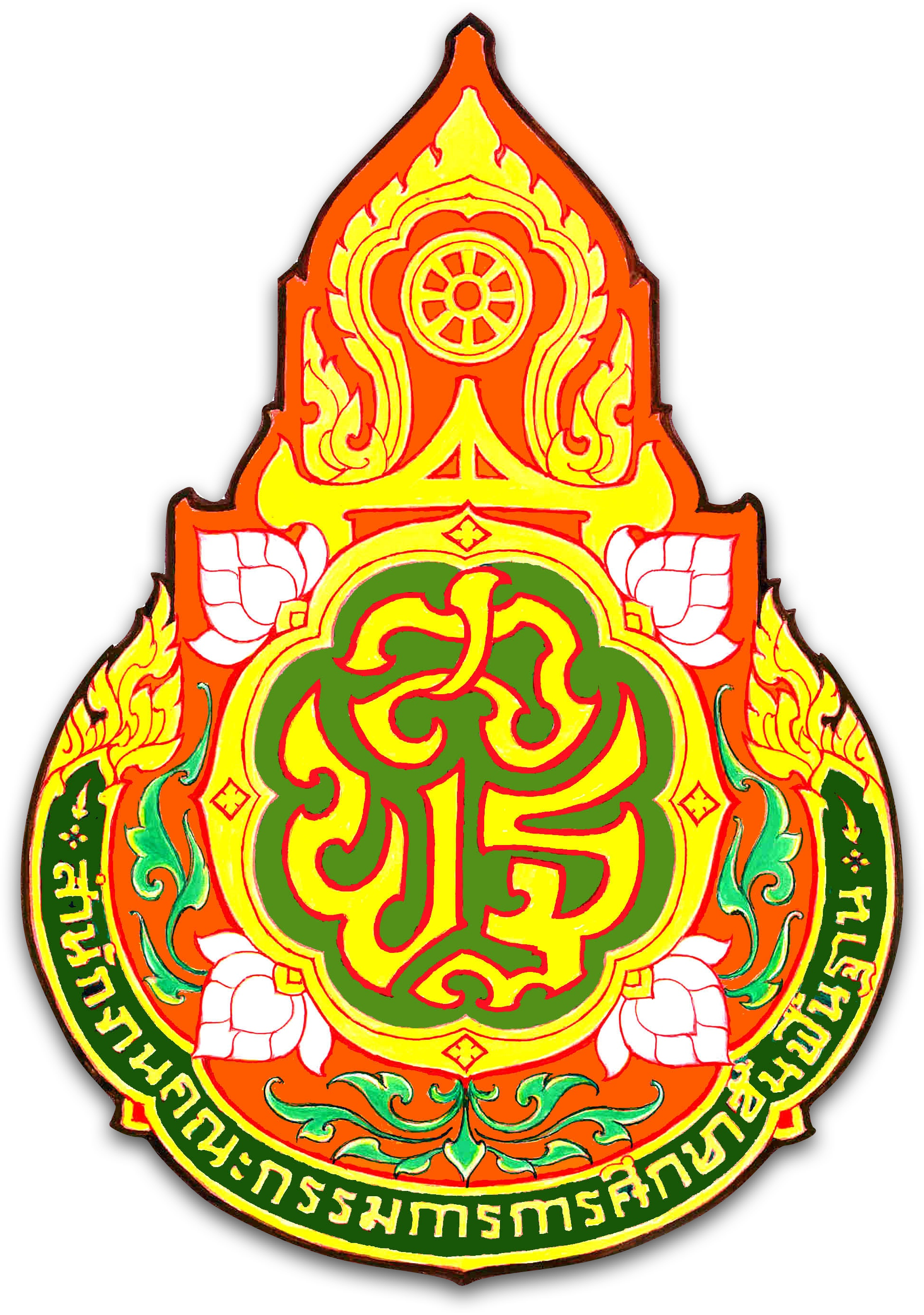 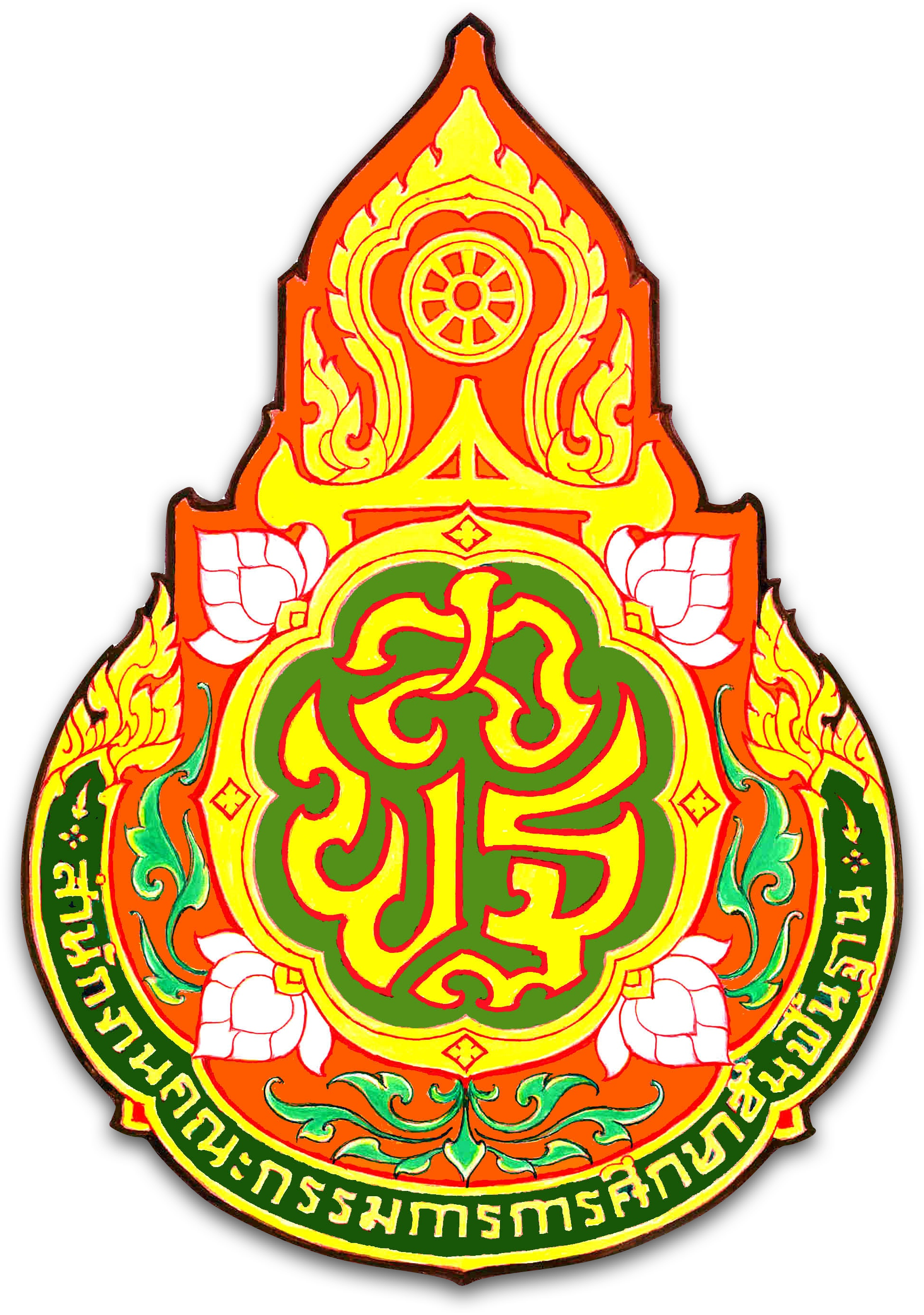 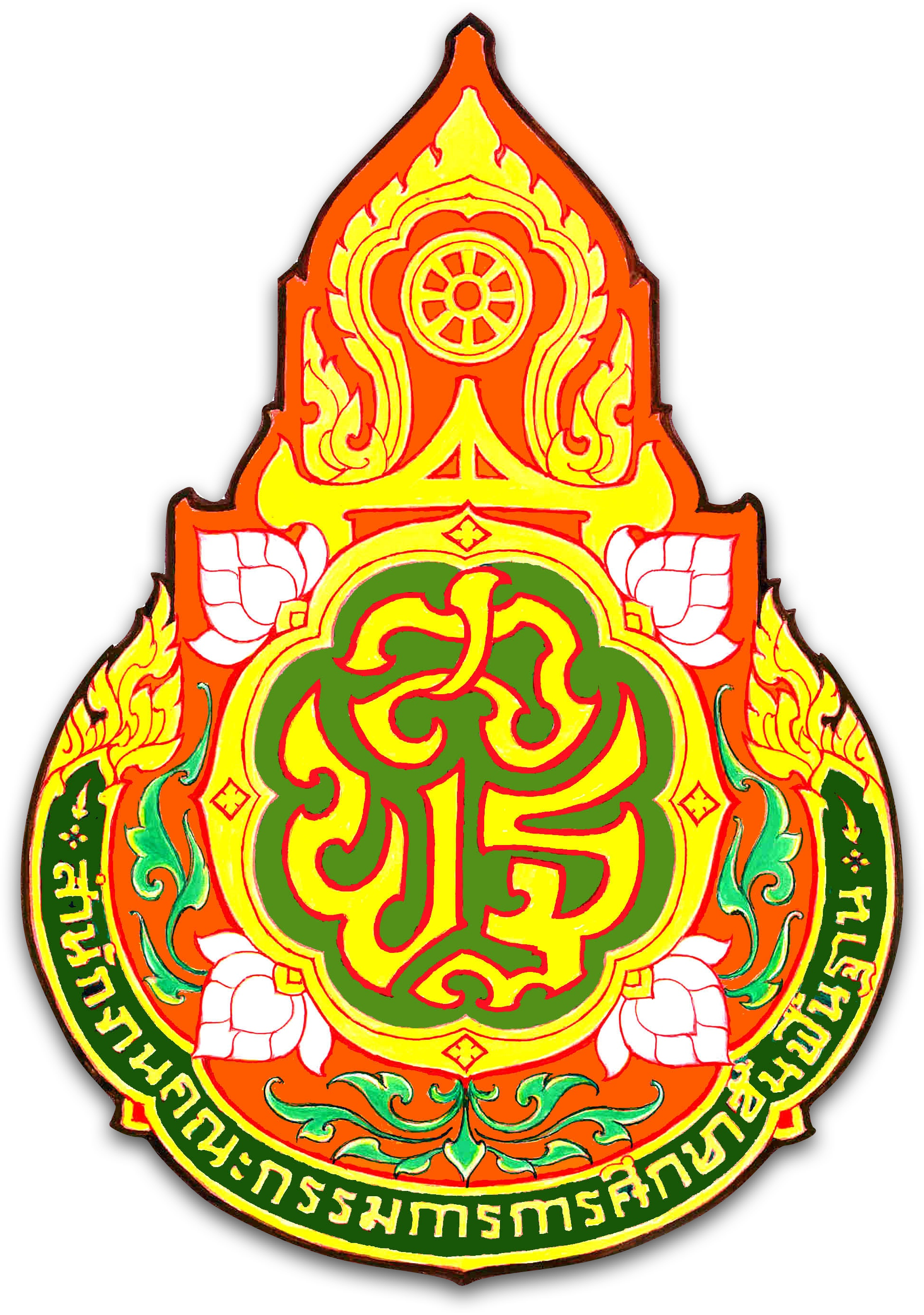 แฟ้มคำสั่ง ปีการศึกษา 2565
แฟ้มคำสั่ง ปีการศึกษา 2565
แฟ้มคำสั่ง ปีการศึกษา 2565
แฟ้มคำสั่ง ปีการศึกษา 2565
โรงเรียนวัดพรหมสาคร   สำนักงานเขตพื้นที่การศึกษาประถมศึกษาสิงห์บุรี
โรงเรียนวัดพรหมสาคร   สำนักงานเขตพื้นที่การศึกษาประถมศึกษาสิงห์บุรี
โรงเรียนวัดพรหมสาคร   สำนักงานเขตพื้นที่การศึกษาประถมศึกษาสิงห์บุรี
โรงเรียนวัดพรหมสาคร   สำนักงานเขตพื้นที่การศึกษาประถมศึกษาสิงห์บุรี
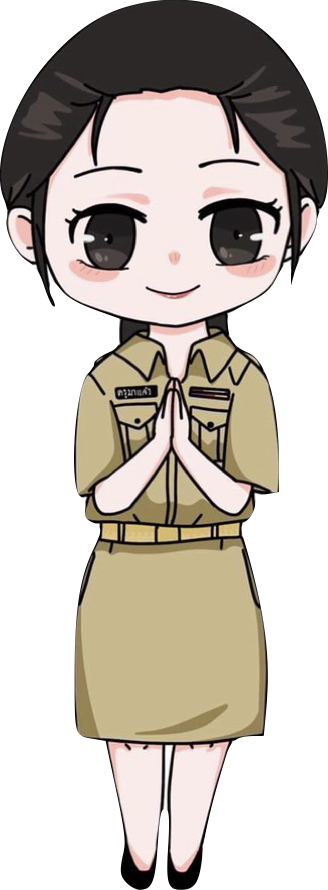 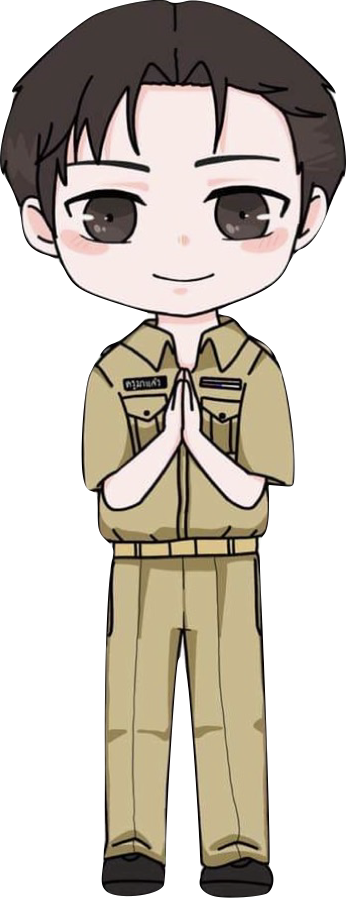 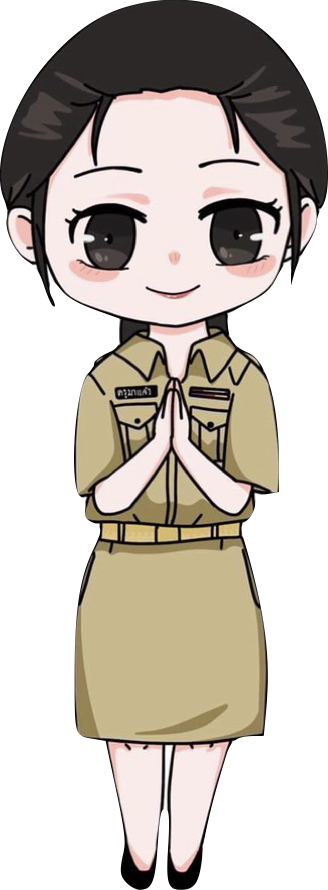 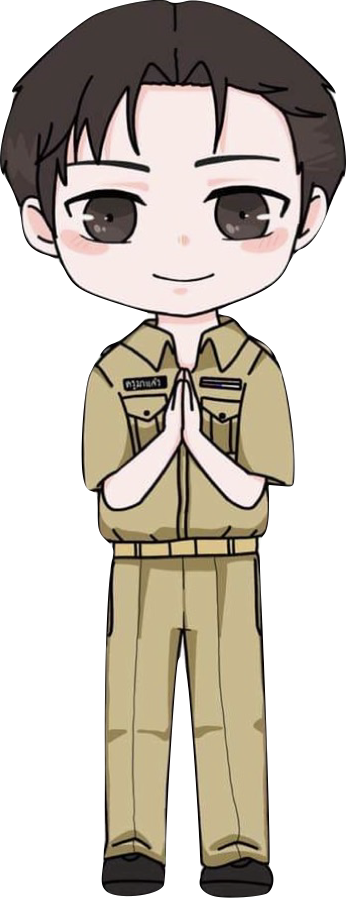 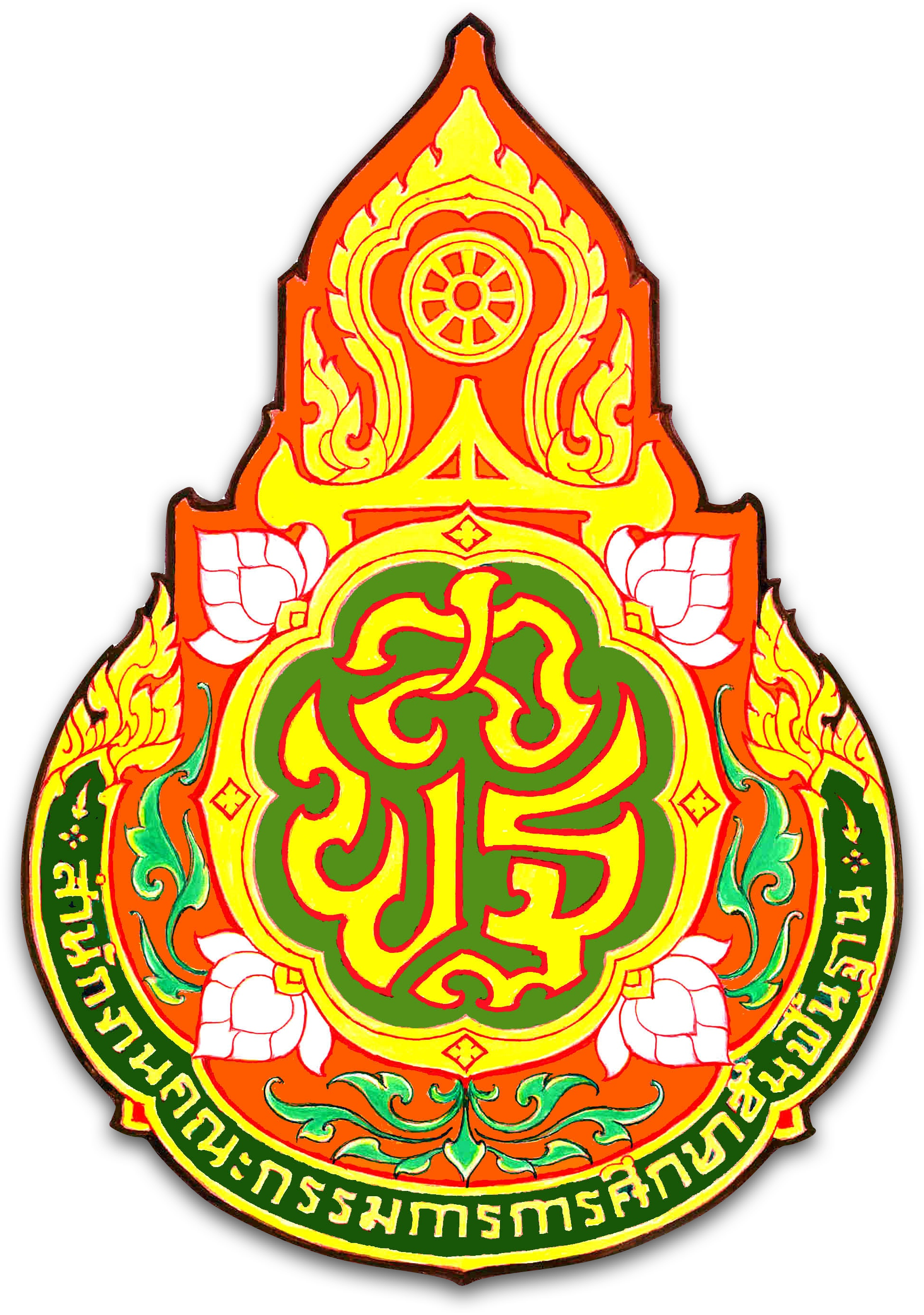 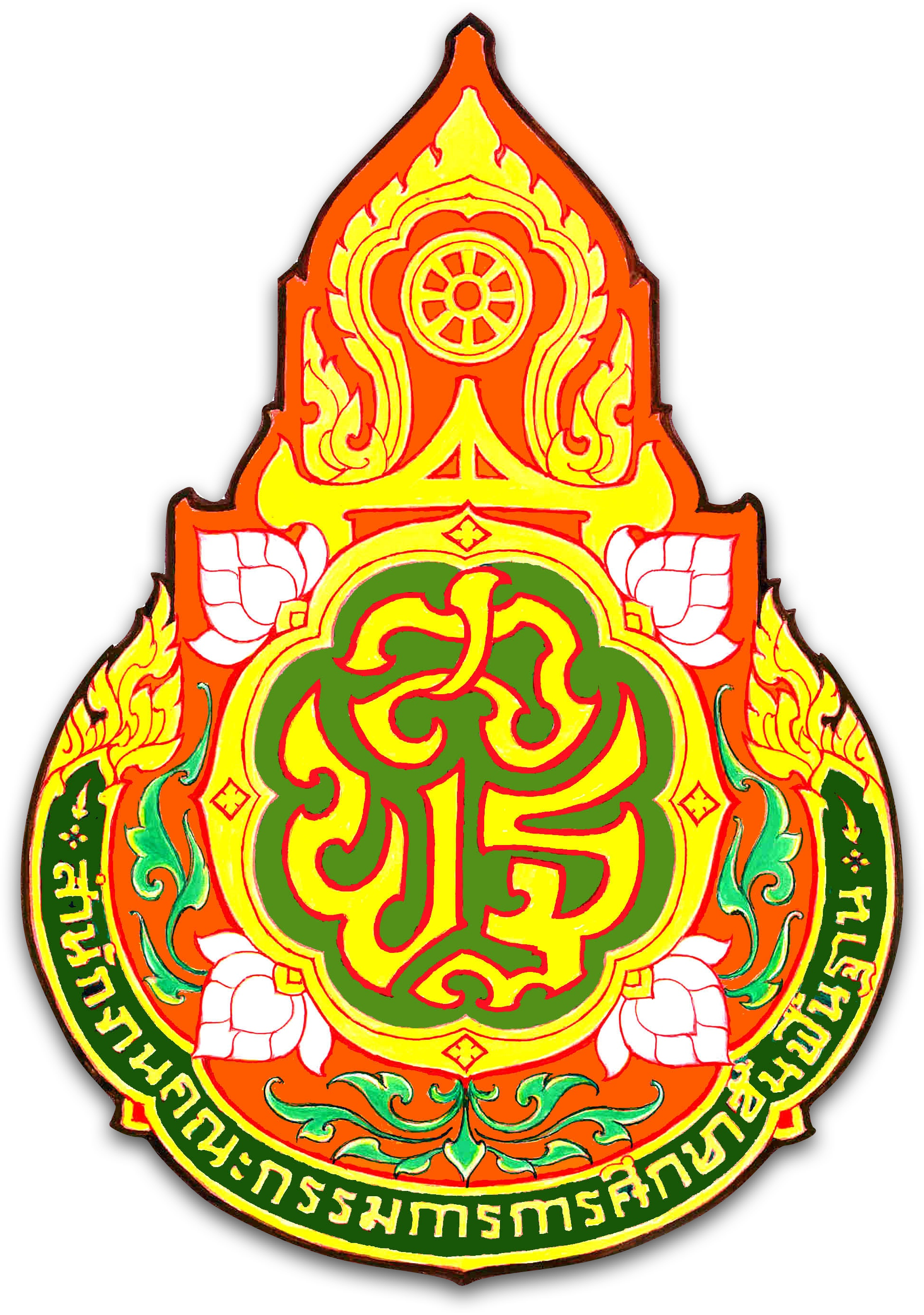 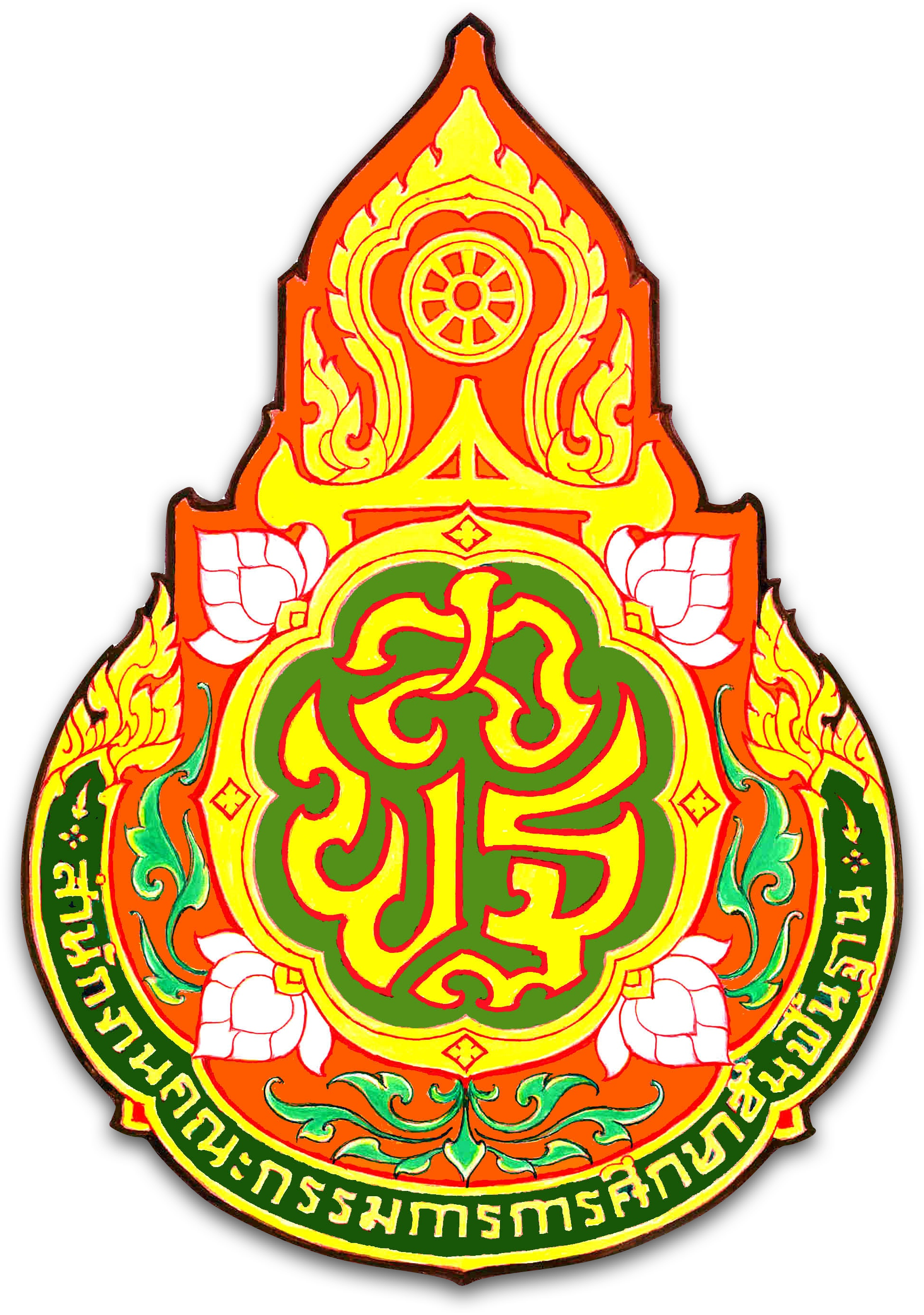 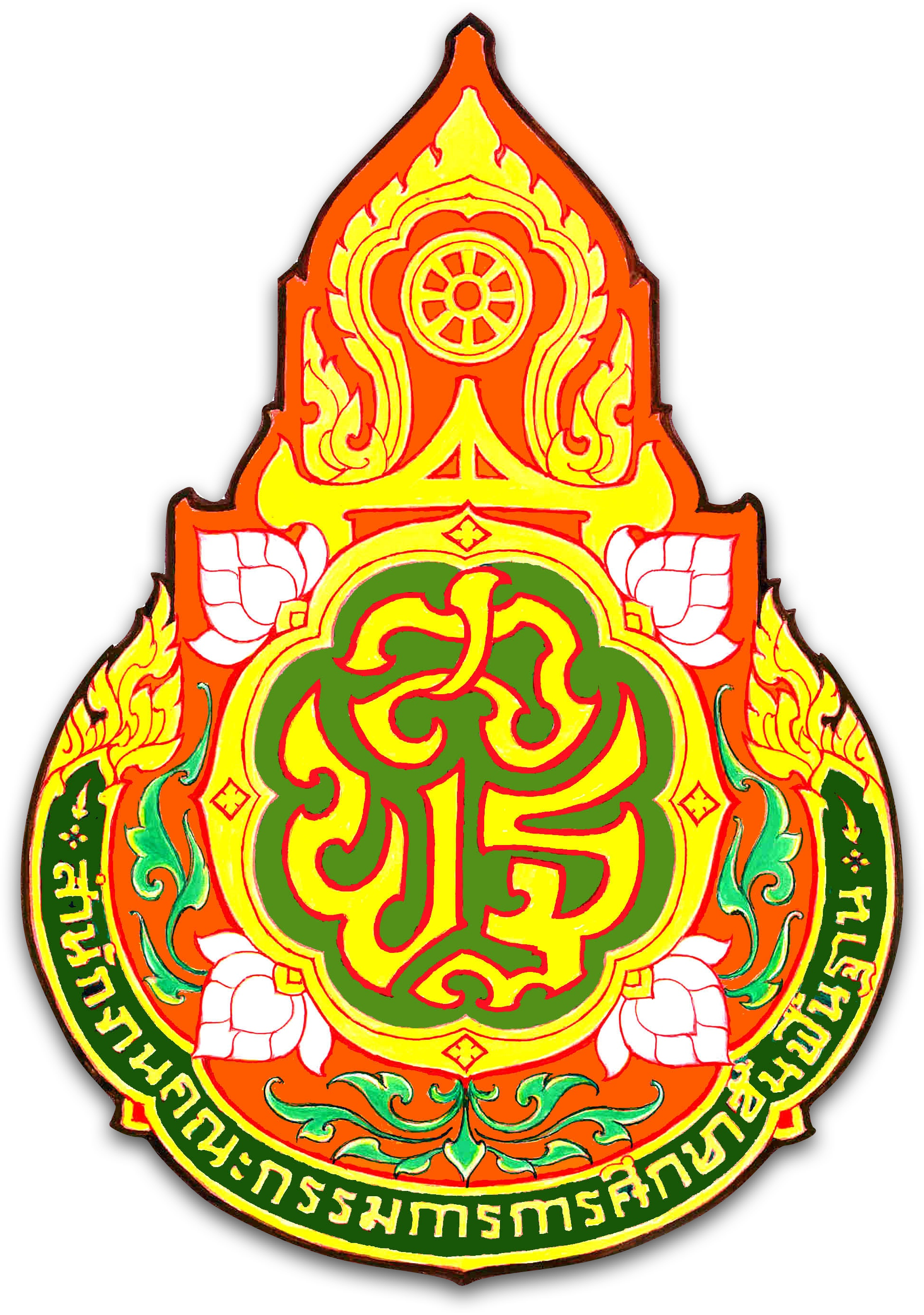 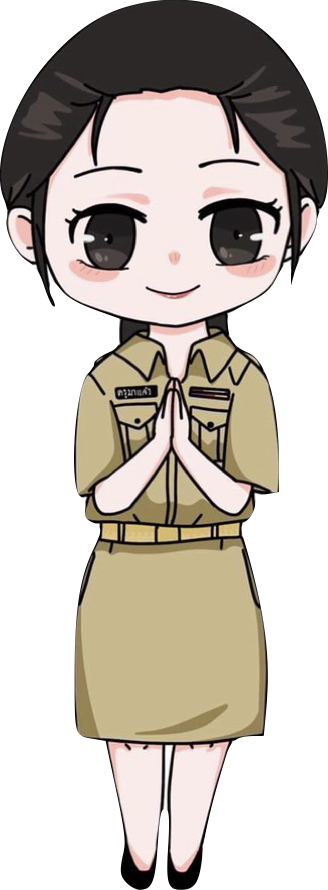 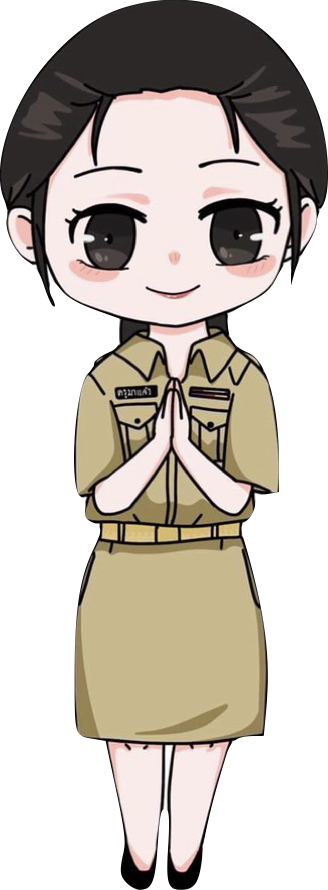 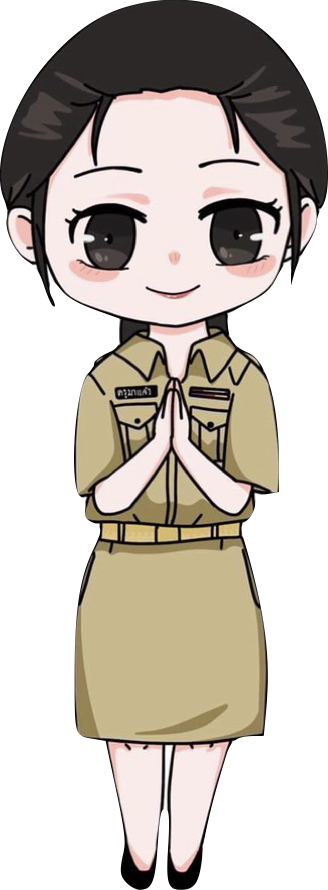 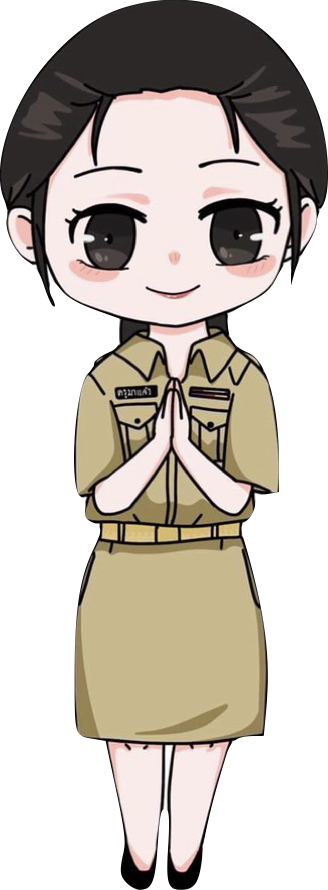 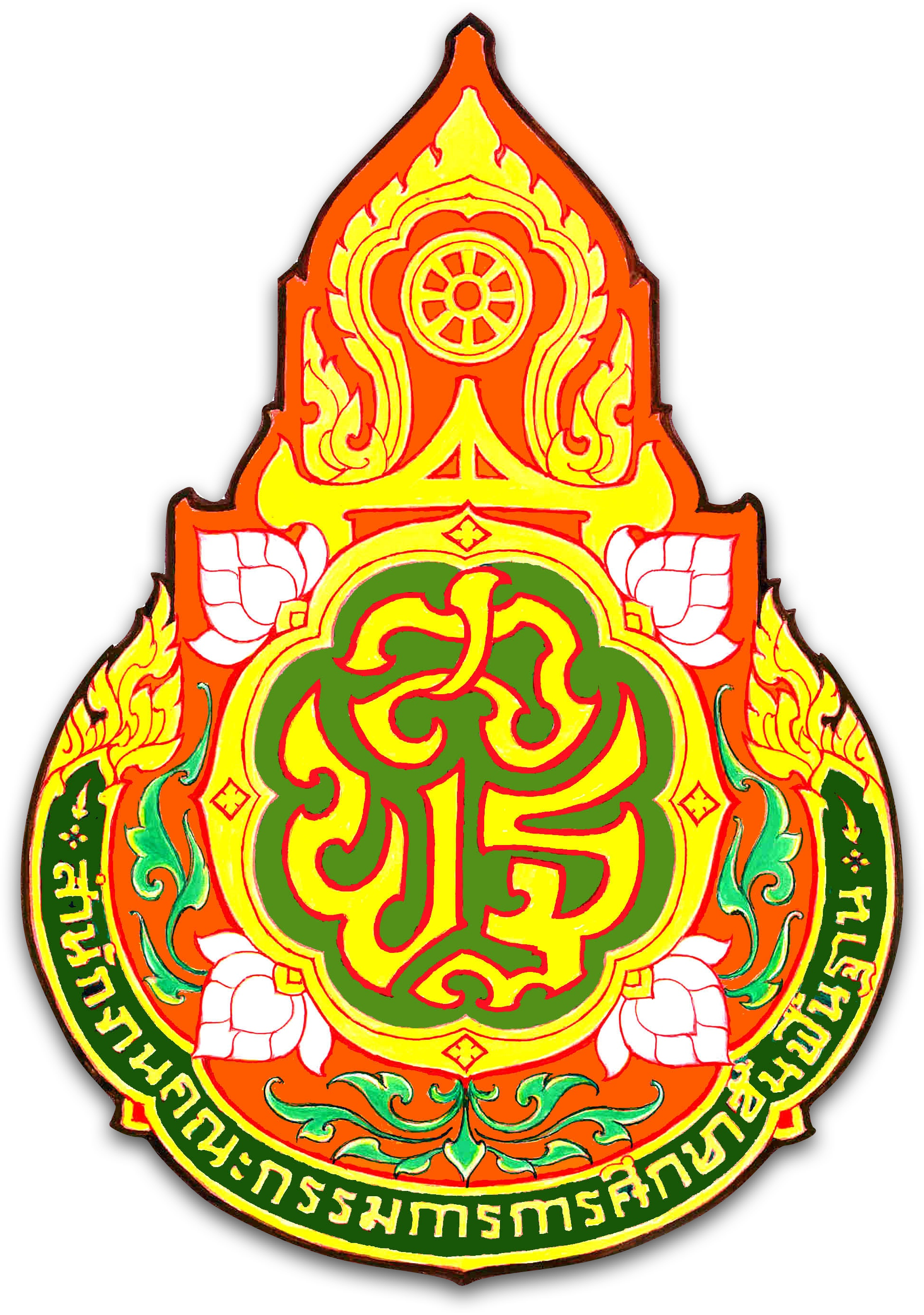 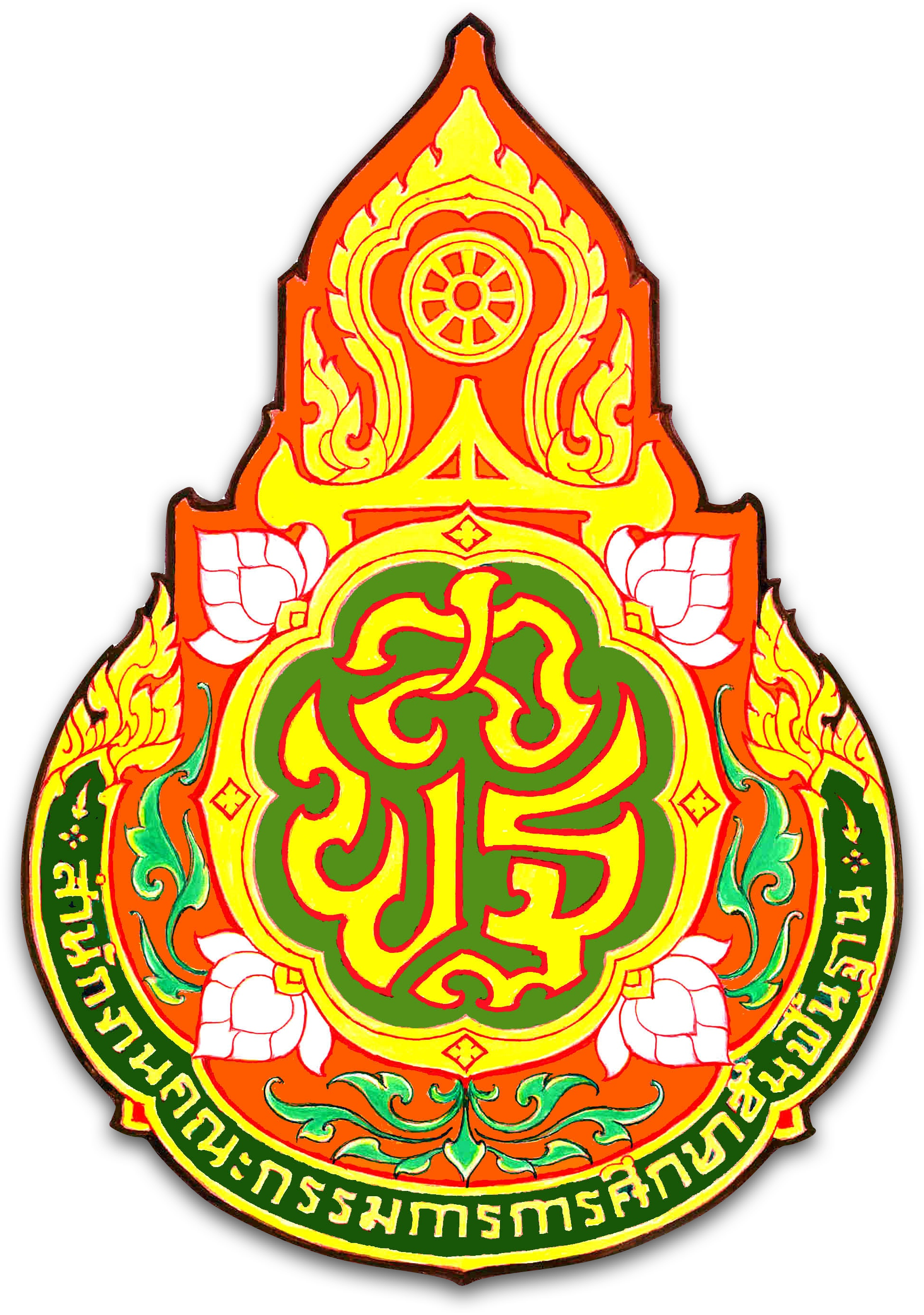 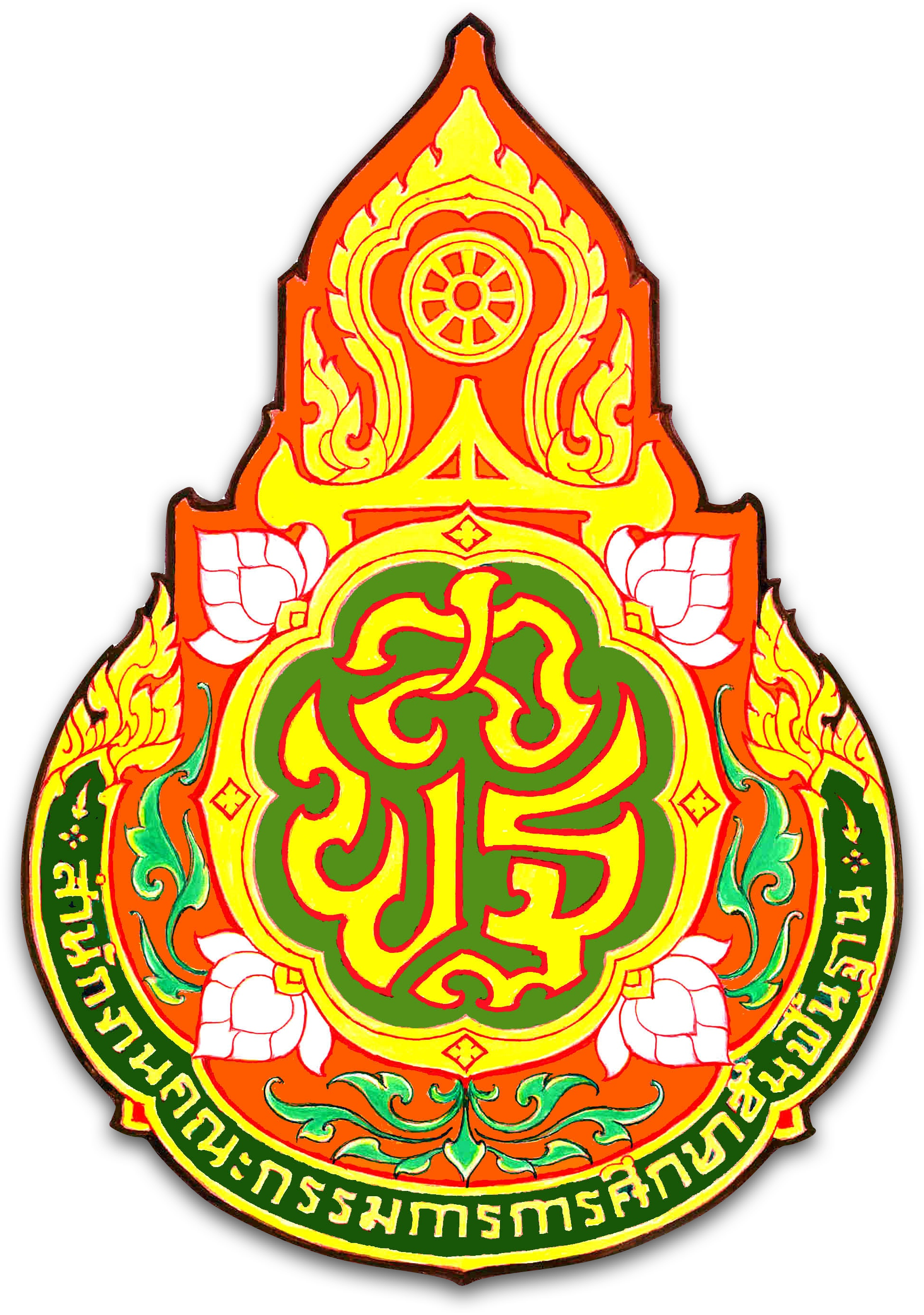 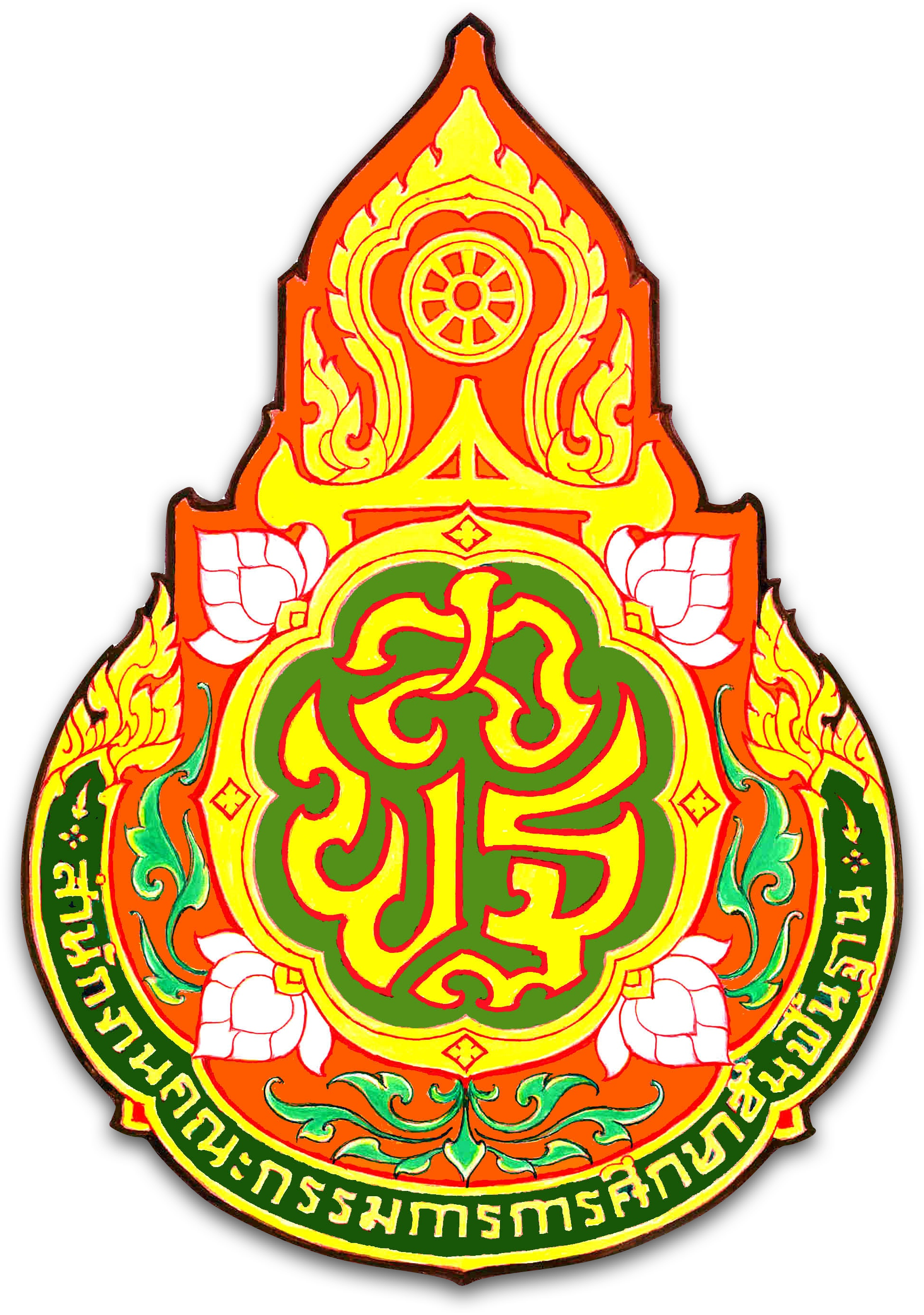 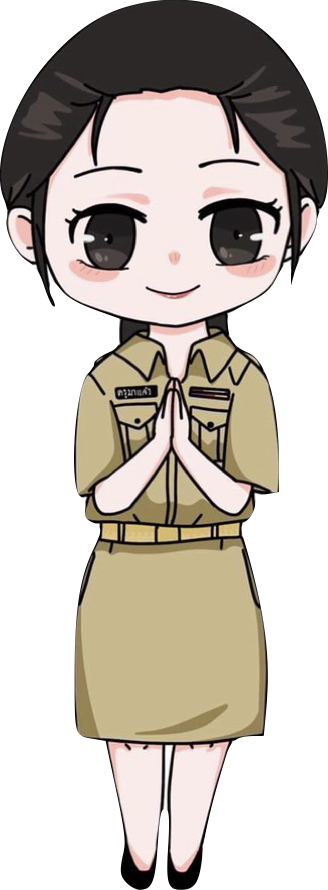 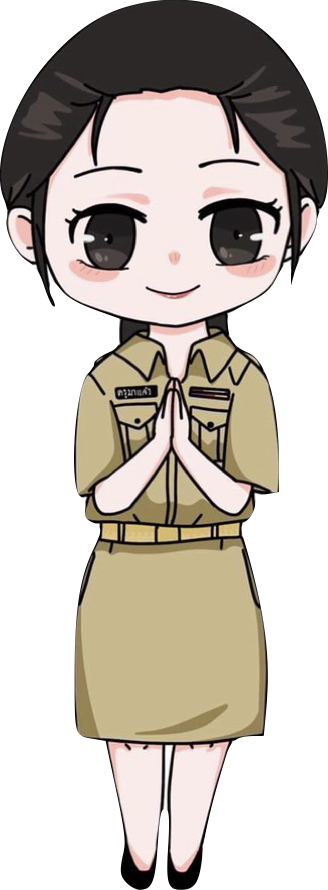 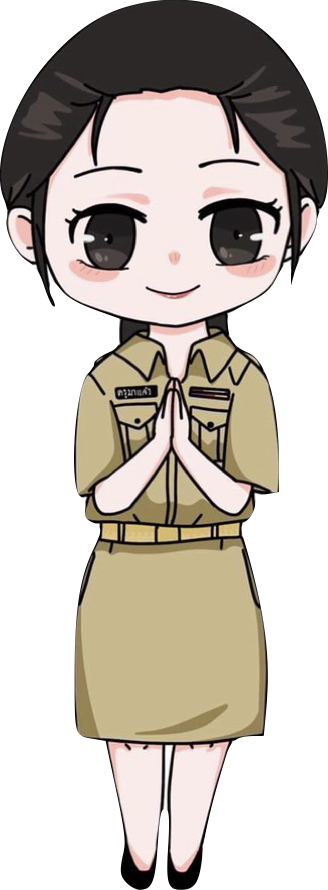 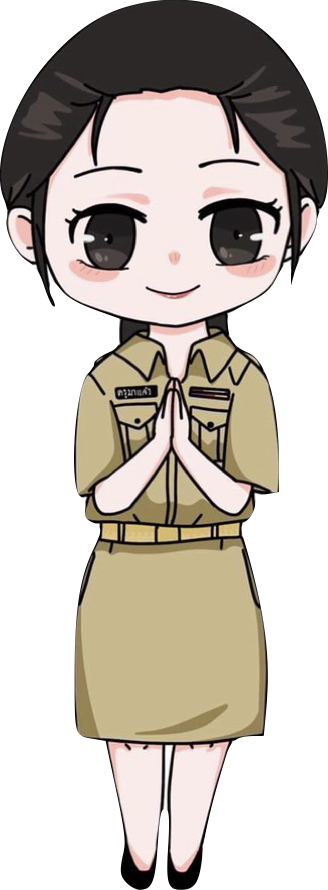 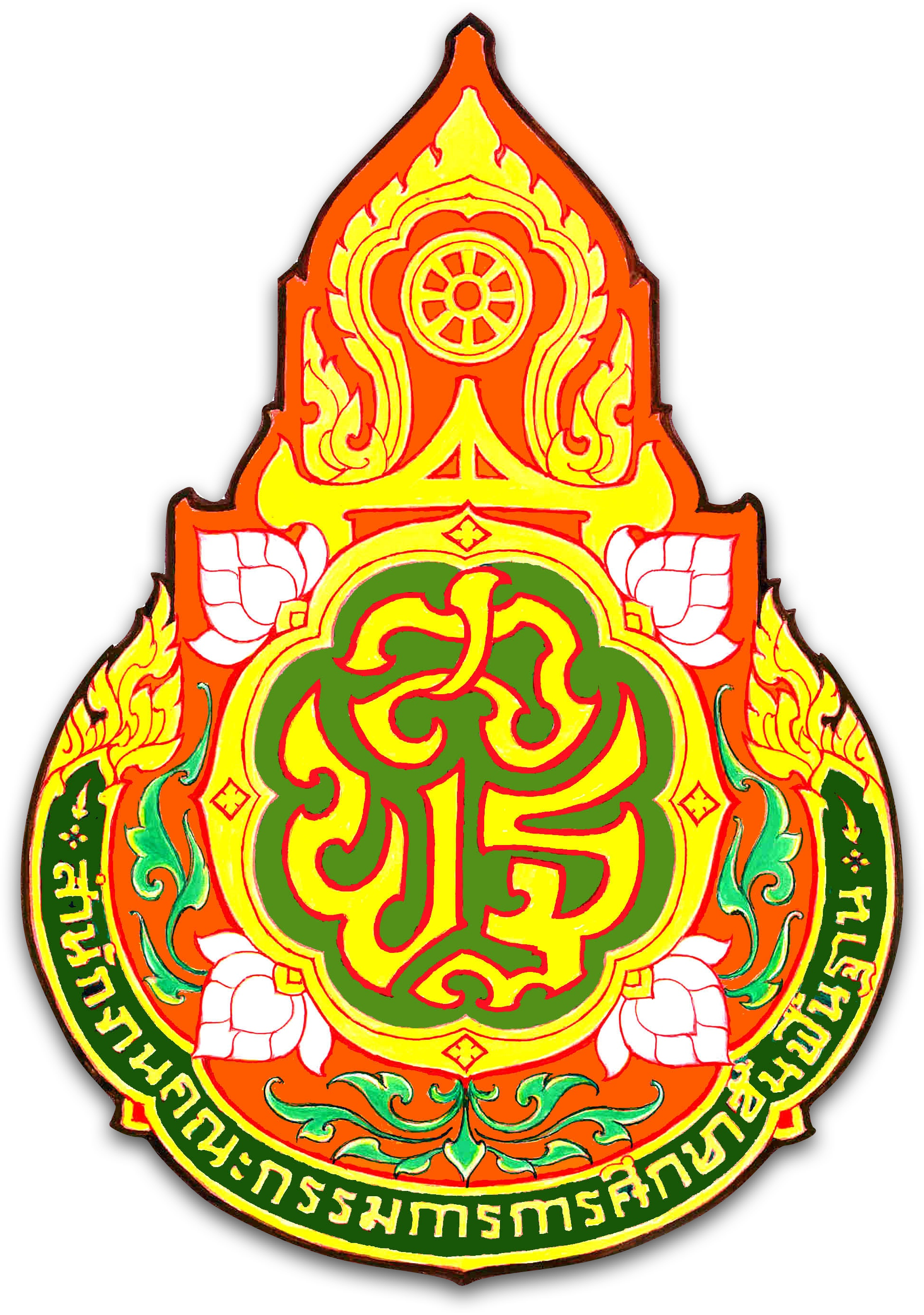 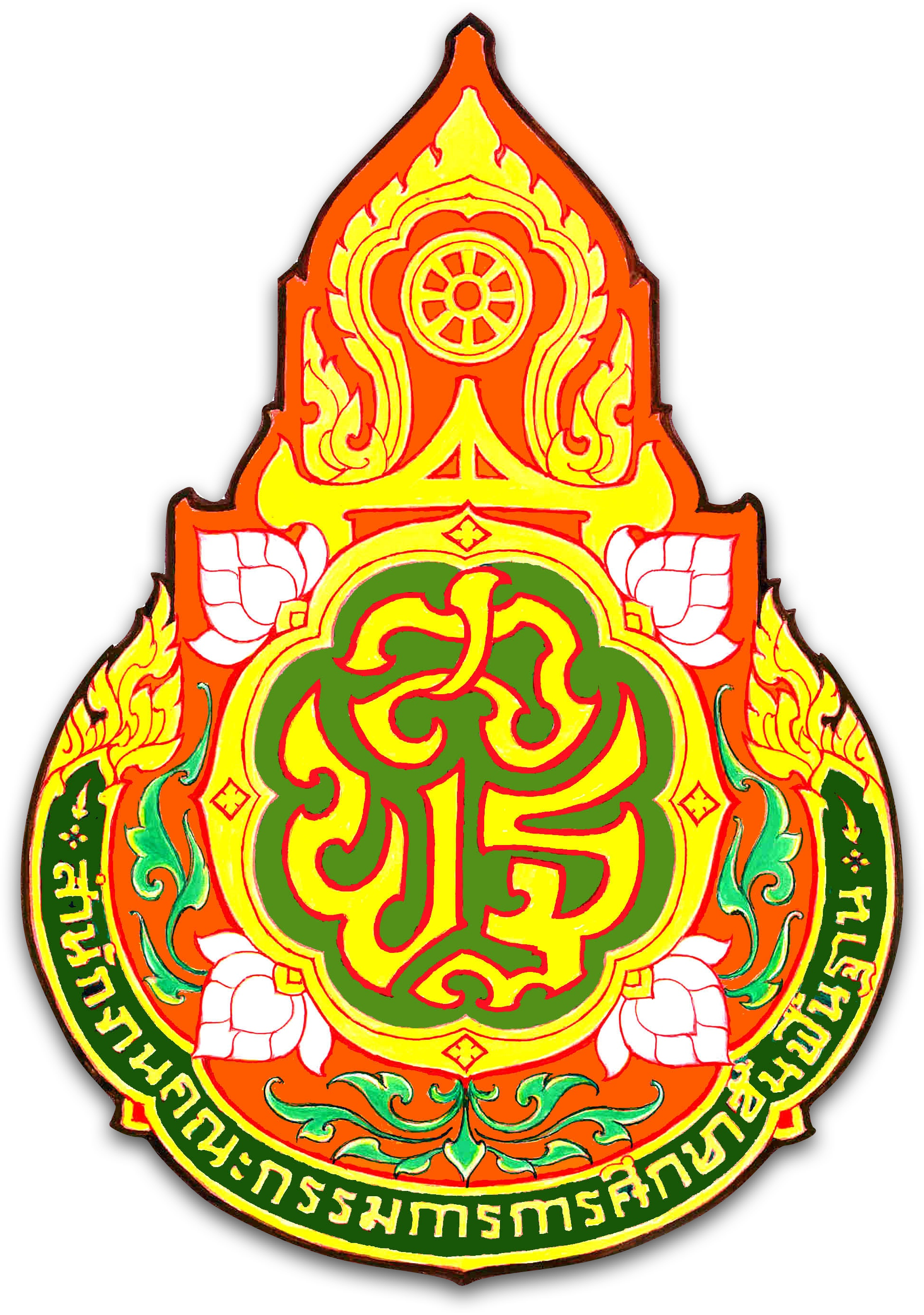 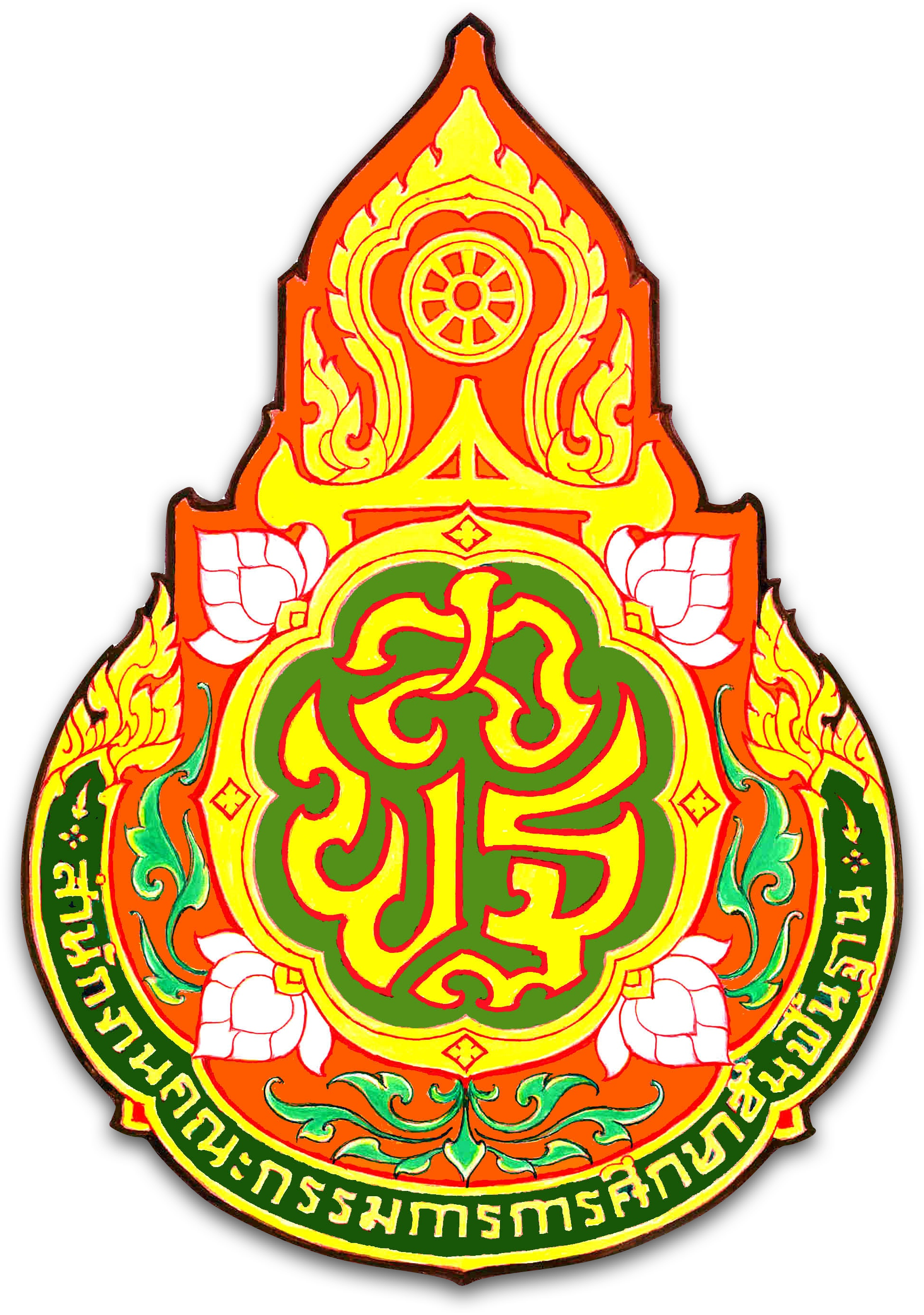 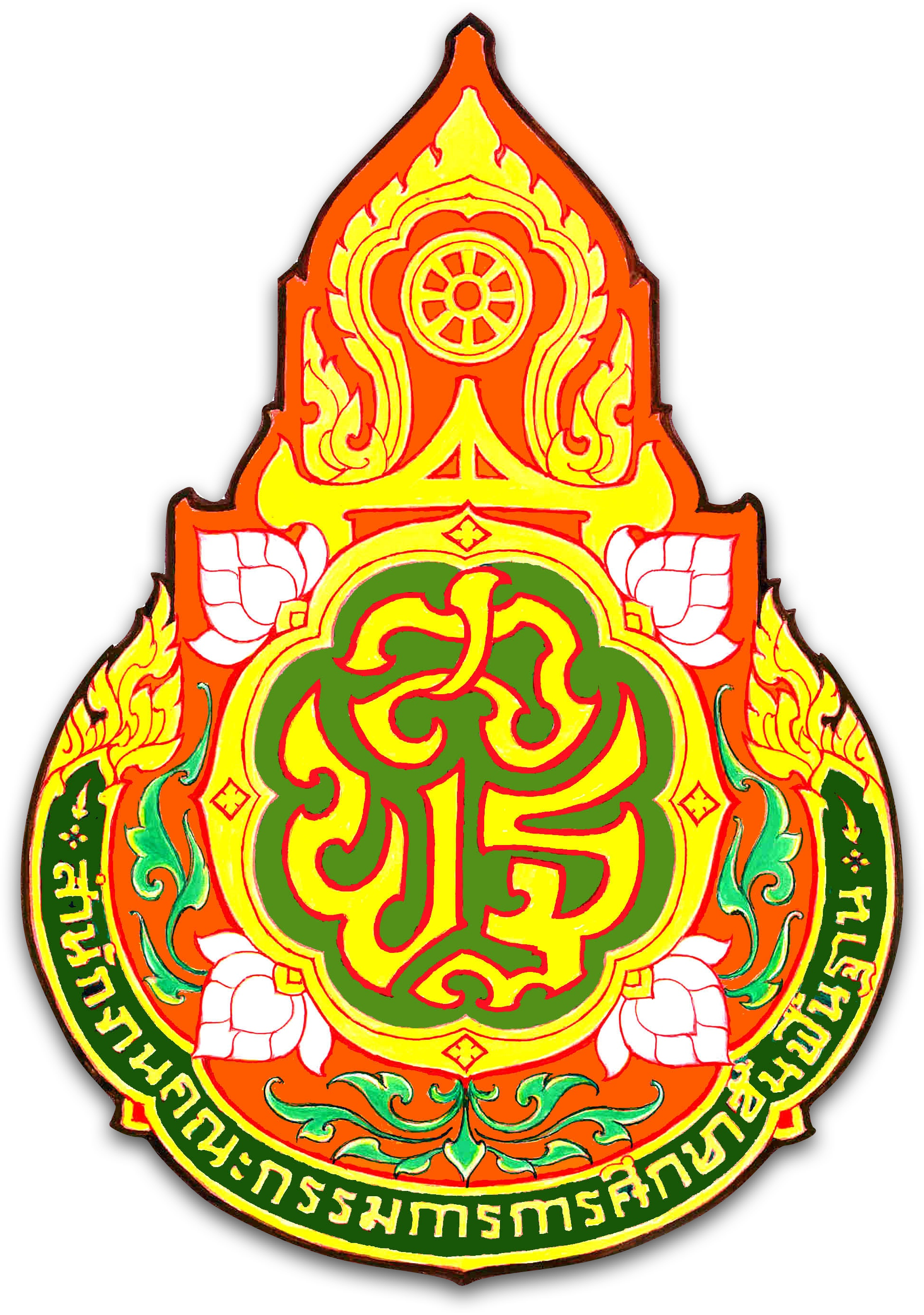 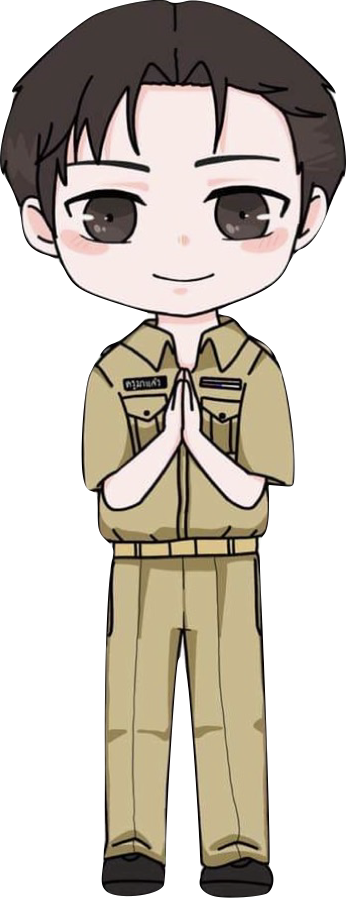 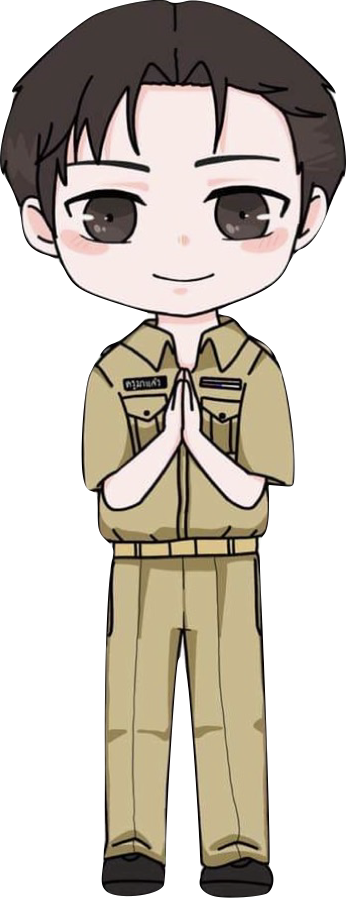 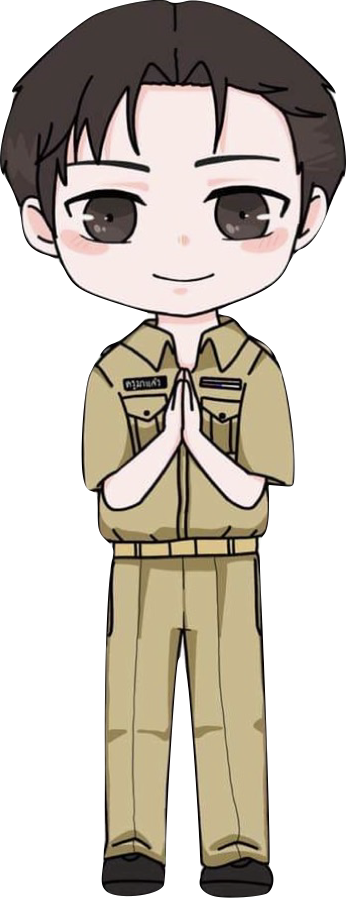 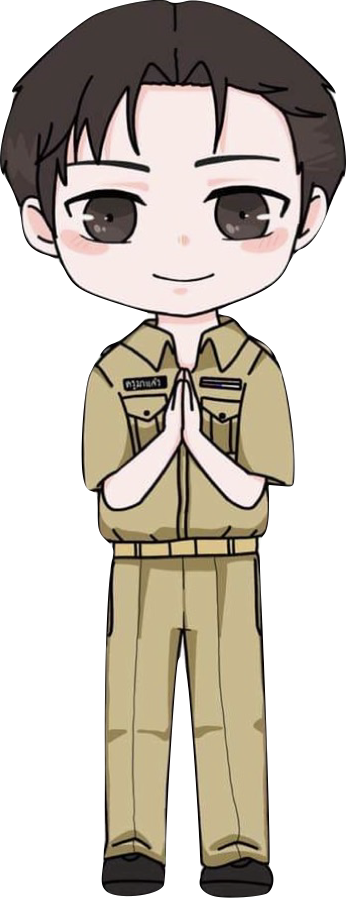 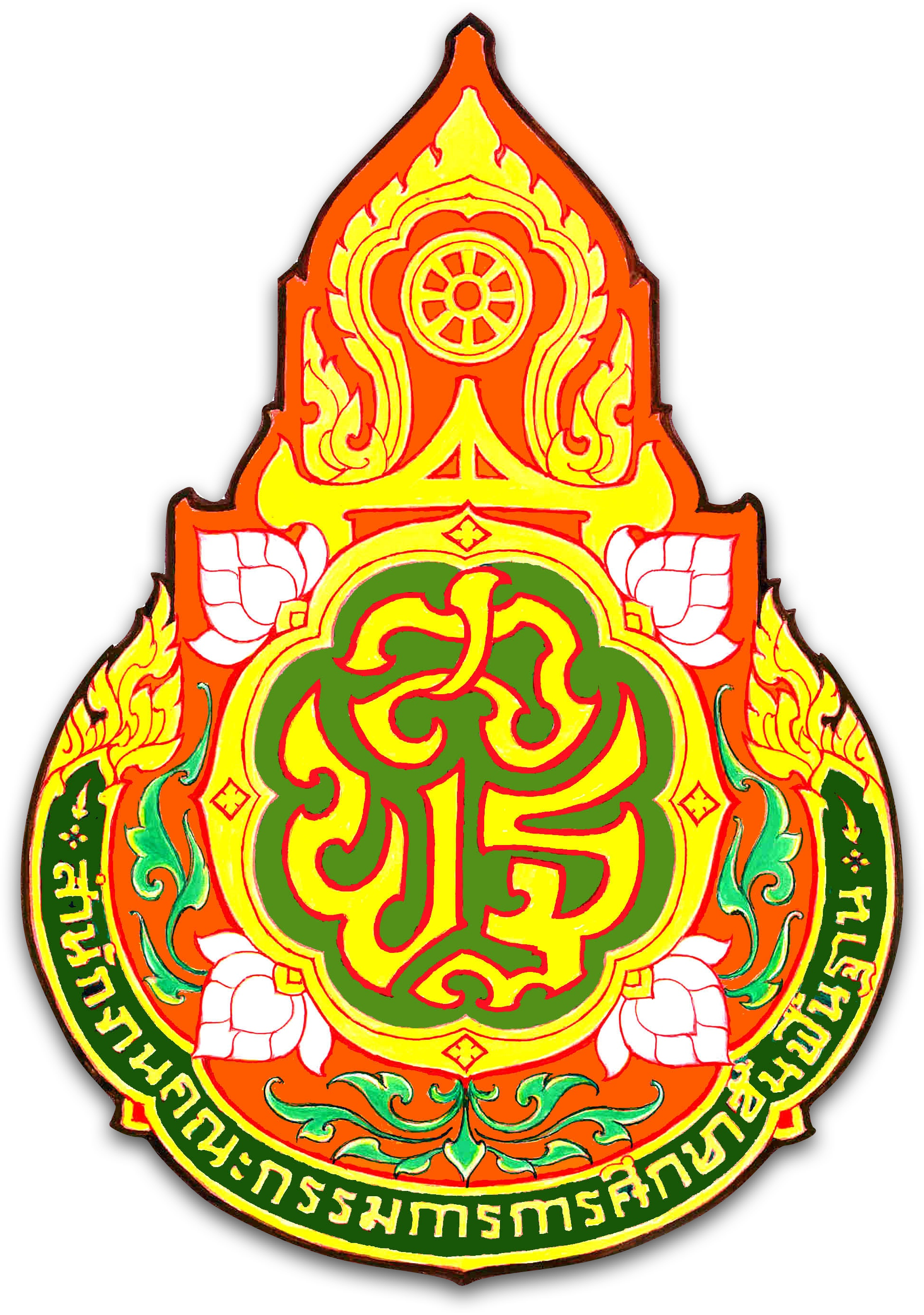 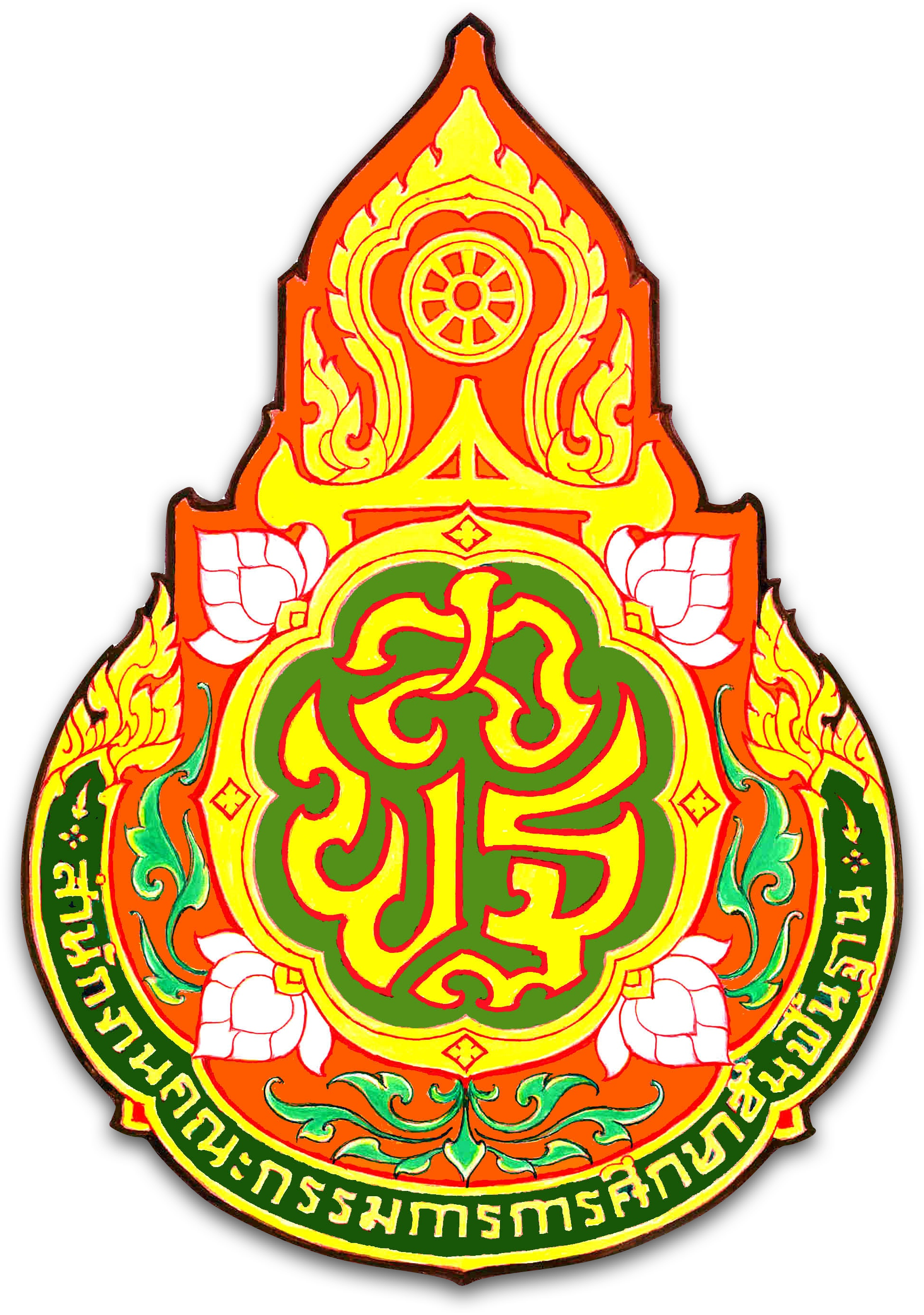 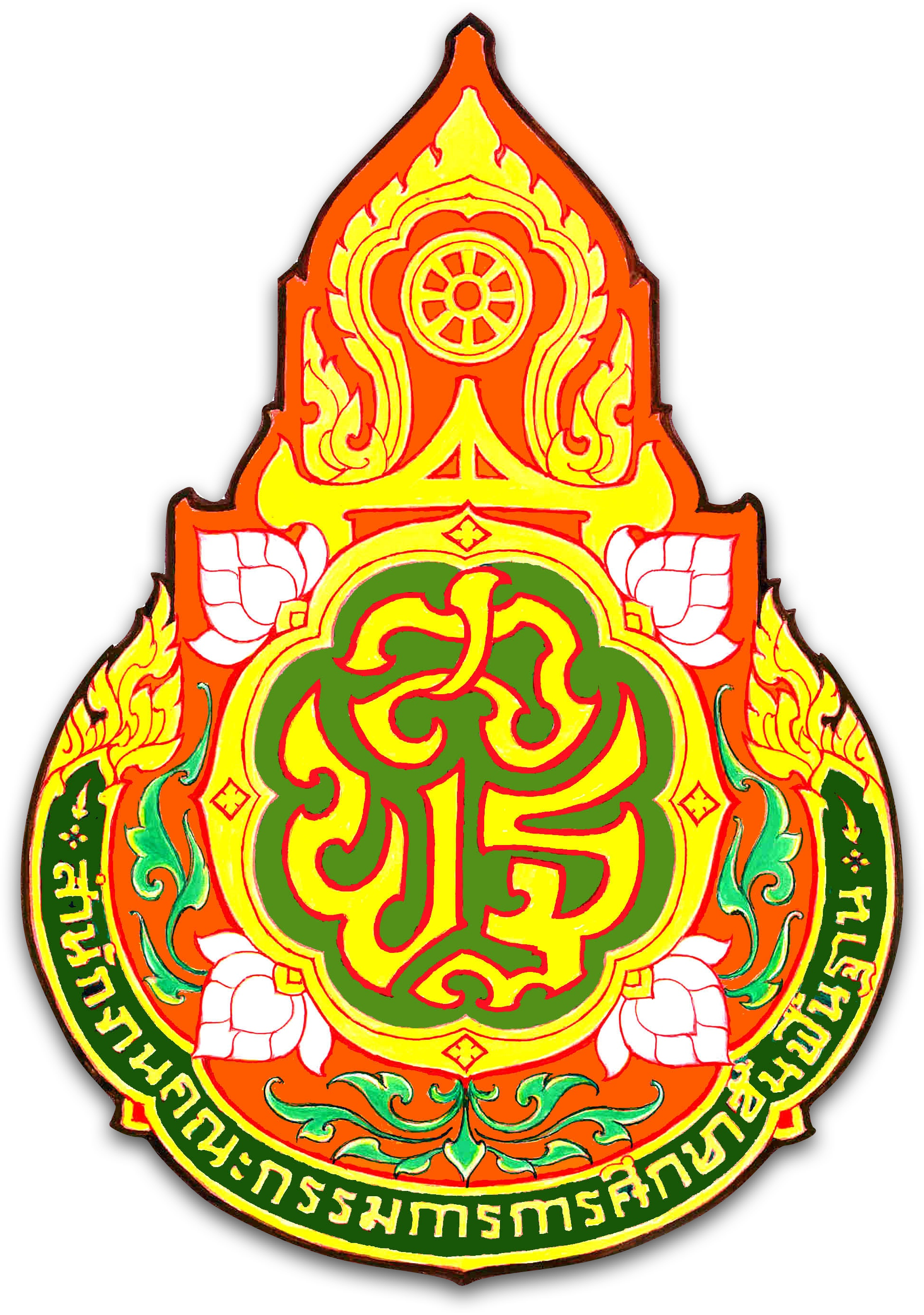 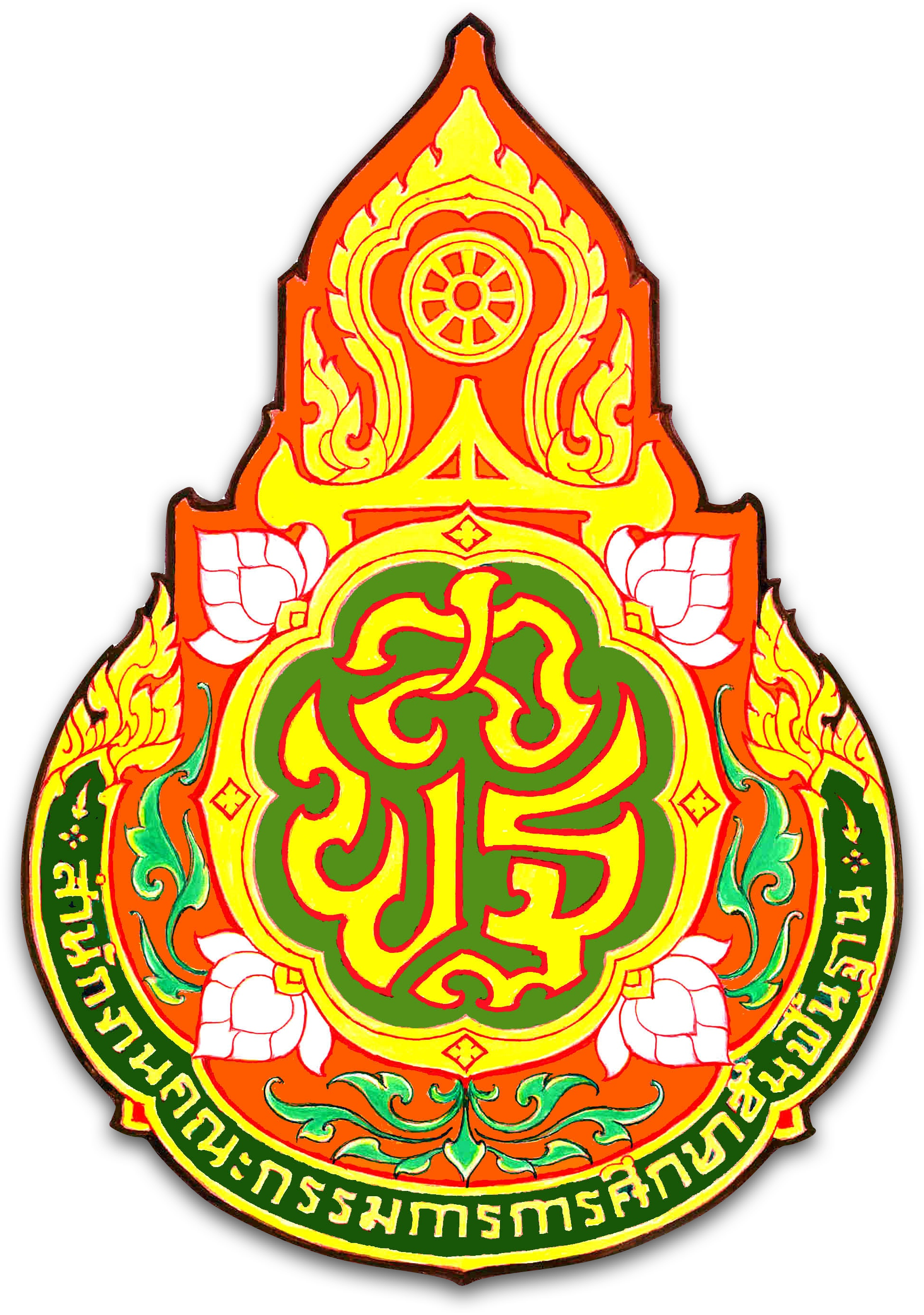 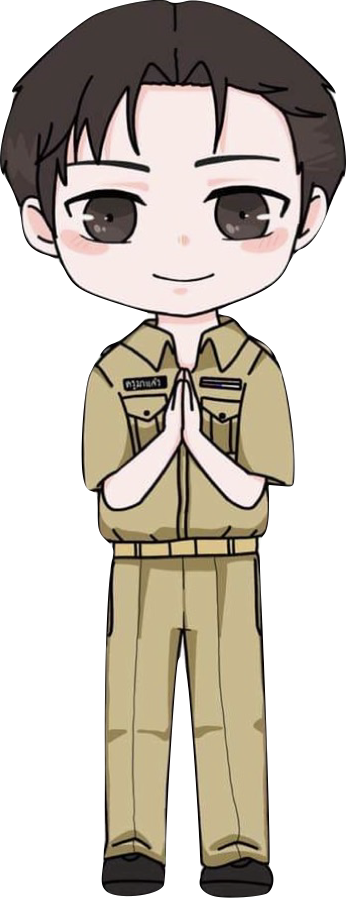 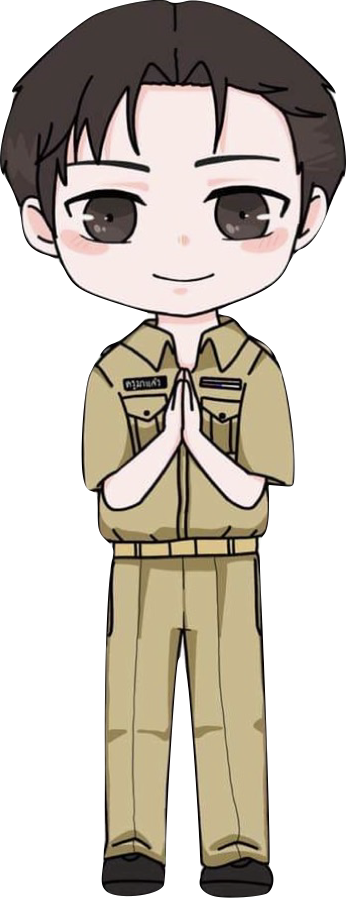 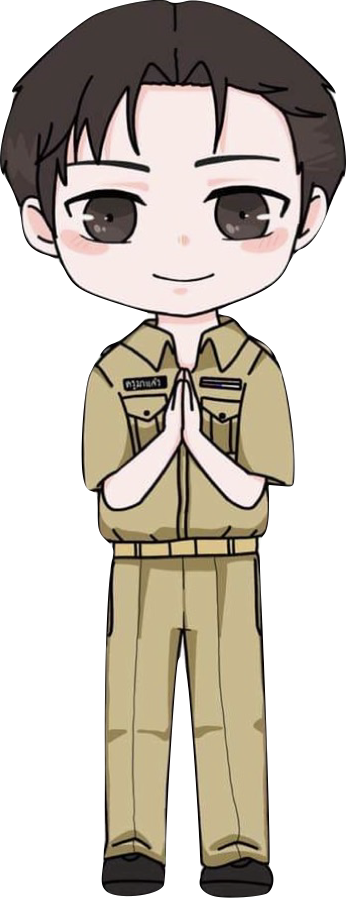 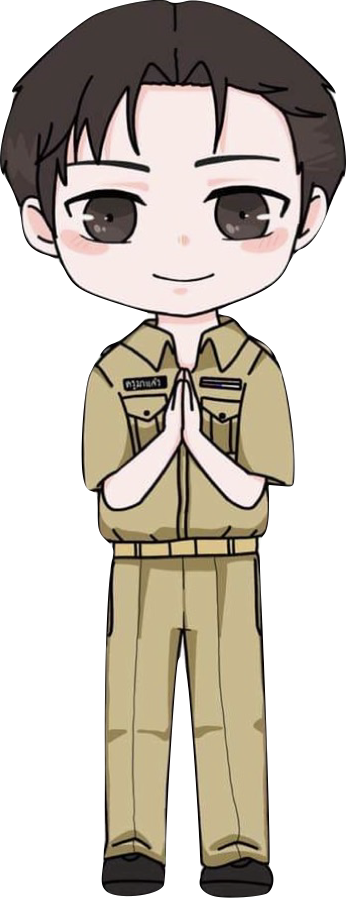